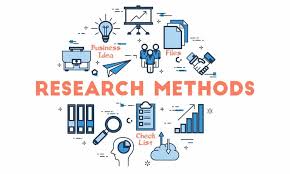 ПРЕЗЕНТАЦІЯ КУРСУДОСЛІДЖЕННЯ ПОЛІТИЧНОЇ СФЕРИ
Метою вивчення навчальної дисципліни «Дослідження політичної сфери» є 
поглиблення знань про місце досліджень в системі сучасної політичної науки, їх специфіку в практиці прийняття політичних рішень і ознайомлення студентів з широким спектром наукового інструментарію, що застосовується у сучасних дослідженнях, які спрямовані на аналіз і прогнозування політичної сфери суспільства
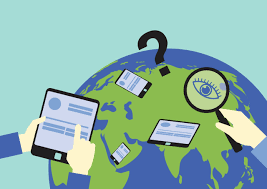 ПО ЗАВЕРШЕННЮ КУРСУ СТУДЕНТИ БУДУТЬ ЗНАТИ: 
роль і завдання політичних досліджень;
специфіку застосування найбільш розповсюджених та таких, що довели свою практичну ефективність, методів дослідження політичної сфери;
способи збору дослідницької інформації;
процедуру складання програми дослідження;
етапи процесу досліджень (у тому числі й маркетингових політичних);
форми маркетингових політичних досліджень;
методи збору даних та формування інформаційної бази досліджень;
процедуру аналізу дослідницької інформації;
способи складання звітів про проведені дослідження;
можливості практичного застосування отриманих знань в практиці політичної діяльності
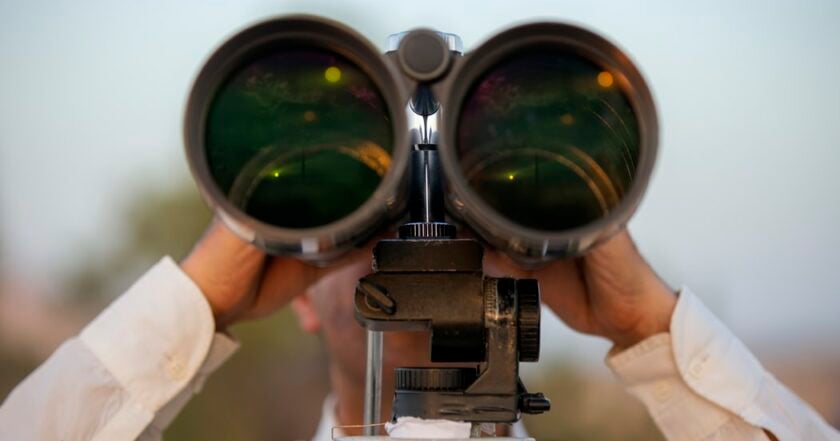 ПО ЗАВЕРШЕННЮ КУРСУ СТУДЕНТИ БУДУТЬ ВМІТИ: 
формулювати завдання прикладного дослідження;
визначати процедуру дослідницького проєкту;
проєктувати форми для збору даних;
проводити аналіз й інтерпретацію даних;
підготувати звіт про отримані результати дослідження;
уміти проводити комплексне дослідження політичного ринку; 
застосовувати прийоми й методи формування дослідницького проєкту;
організувати проведення політичного дослідження;
представити зібрану в ході дослідження інформацію в зручному для аналізу й інтерпретації виді;
розробляти оптимальні управлінські політичні рішення на основі результатів прикладного політичного дослідження.
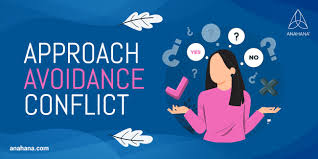 Актуальність досліджень політ сфери (ДПС) – емпіричні дослідження в галузі політики «доводять» до емпіричного рівня теорію політики, коли вона здатна адекватно описувати, інтерпретувати та прогнозувати політичні подіїПредмет дисципліни – система методів, процедур, технологій аналізу, оцінки, прогнозування та практичного впливу на політичний процес, функціонування та розвиток політичної сфери суспільства
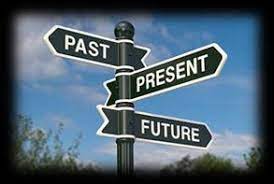 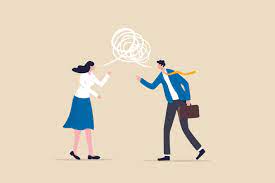 Дослідження сфери політики (різні підходи):
1. як сфери здійснення владних повноважень, прийняття політ рішень, визначення політичного курсу
2. усі інституціолізовані та неінституціолізовані політичні гравці гравці, у сферу яких входить влада (хоча не завжди вони нею володіють), а коло питань включає в тому числі і політичну свідомість, і поведінку окремих індивідів, груп, рухів тощо
3. Інституціональні зміни в області політики, тобто аналітик має оцінювати структурні та функціональні зміни політичної системи в усіх її проявах
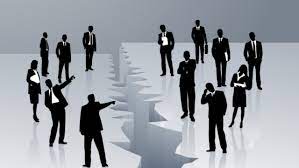 ДЯКУЮ!